Beekeeper’s VocabularySection Two
The 1828 & 1913 Definitions
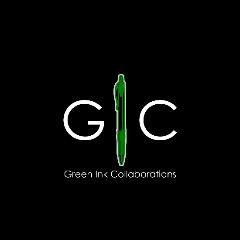 The List
1. anticipation
  2. conceal
  3. consult
  4. convenience
  5. discreet
  6. dismissive
  7. inevitable
  8. invariably
  9. mad
10. peripheral
11. persistent
12. relish
13. remnant
14. remote
15. restore
16. sodden
17. speculation
18. upright
19. vague
20. wariness
anticipation
the 1st word – an example
He nearly fell once, and I held my breath in anticipation of broken bones and scattered money…
anticipation
the 1st word –  definitions
The act of anticipating, taking up, placing, or considering something beforehand, or before the proper time in natural order.
Previous view or impression of what is to happen; instinctive prevision; foretaste; antepast; as, the anticipation of the joys of heaven.
Hasty notion; intuitive preconception.
Go back to the The List of words.
conceal
the 2nd word – an example
Even without my spectacles I knew instantly who it was and concealed my wariness.
conceal
the 2nd word –  definitions
To hide or withdraw from observation; to cover; to cover or keep from sight; to prevent the discovery of; to withhold knowledge of.
He which finds him shall deserve our thanks, . . . He that conceals him, death.   Shakespeare.
Syn. -- To hide; secrete; screen; cover; disguise; dissemble; mask; veil; cloak; screen.
Go back to the The List of words.
consult
the 3rd word – an example
“You’re wondering why I’m asking you about a medical problem. Mr. Holmes, I have come to believe it is not a medical problem. We have consulted specialists here and on the Continent."
consult
the 3rd word –  definitions
To ask advice of; to seek the opinion of; to apply to for information or instruction; to refer to; as, to consult a physician; to consult a dictionary.
To have reference to, in judging or acting; to have regard to; to consider; as, to consult one's wishes.
To deliberate upon; to take for. [Obs.]
Go back to the The List of words.
convenience
the 4th word – an example
...he kept odd hours—sleep was a concern of the body and of convenience, he declared, not of the clock.
convenience
the 4th word –  definitions
Literally, a coming together; a meeting.
Fitness; suitableness; propriety; adaptation of one thing to another, or to circumstances.
Commodiousness; ease; freedom from difficulty.
That which gives ease; accommodation; that which is suited to wants or necessity.
Fitness of time or place.
Go back to the The List of words.
discreet
the 5th word – an example
If he leaves, then follow, at a very discreet distance.
discreet
the 5th word –  definitions
Possessed of discernment, especially in avoiding error or evil, and in the adaptation of means to ends; prudent; sagacious; judicious; not rash or heedless; cautious.
Satire's my weapon, but I'm too discreet 
	To run amuck, and tilt at all I meet. Pope.
The sea is silent, the sea is discreet. Longfellow.
Go back to the The List of words.
dismissive
the 6th word – an example
“I thought you were busy.”
 
“By the time you let me go, the blood had clotted beyond all recognition,” he said dismissively. He ignored the expressions on the faces around us that his statement had brought…
dismissive
the 6th word –  definitions
Giving dismission
The act dismissing or sending away; permission to leave; leave to depart; dismissal; as, the dismission of the grand jury.
Removal from office or employment; discharge, either with honor or with disgrace.
Rejection; a setting aside as trivial, invalid, or unworthy of consideration.
Go back to the The List of words.
inevitable
the 7th word – an example
It was, I suppose, inevitable that Holmes and I would collaborate eventually on one of his cases.
inevitable
the 7th word –  definitions
Not evitable; incapable of being shunned; unavoidable; certain. The inevitable hour. 
It was inevitable; it was necessary; it was planted in the nature of things. -- Burke.
Irresistible. “Inevitable charms.” Dryden.
Go back to the The List of words.
invariably
the 8th word – an example
She invariably made me feel clumsy, uncouth, and unreasonably touchy 
about my height and the corresponding size 
of my feet.
invariably
the 8th word –  definitions
Constantly; uniformly; without alteration or change. We are bound to pursue invariably the path of duty.
Go back to the The List of words.
mad
the 9th word – an example
It was a mad time and, looked at objectively, was probably the worst possible situation for me, but somehow the madness around me and the turmoil I carried within myself acted as counterweights, and I survived in the centre.
mad
the 9th word –  definitions
Disordered in intellect; crazy; insane.
Excited beyond self-control or the restraint of reason; inflamed by violent or uncontrollable desire, passion, or appetite; as, to be mad with terror, lust, or hatred; mad against political reform.
Expressing distraction; prompted by infatuation, fury, or extreme rashness.
Go back to the The List of words.
peripheral
the 10th word – an example
That awareness was at the time peripheral, however. Bitterness is an aftertaste that comes when the sweetness has had time to fade, and there was much that was sweet about that summer.
peripheral
the 10th word –  definitions
Of or pertaining to a periphery; constituting a periphery; peripheric.
(Anat.) External; away from the center; as, the peripheral portion of the nervous system.
Go back to the The List of words.
persistent
the 11th word – an example
One morning my aunt had become too persistent in her questions about my “nightmares,” and I had hit her in the face...
persistent
the 11th word –  definitions
Inclined to persist; having staying qualities; tenacious of position or purpose.
(Biol.) Remaining beyond the period when parts of the same kind sometimes fall off or are absorbed; permanent; as, persistent teeth or gills; a persistent calyx; -- opposed to deciduous, and caducous.
Go back to the The List of words.
relish
the 12th word – an example
I had grown to relish the quick, proud smile that very occasionally followed a noteworthy success, and I knew that these examinations I was passing with flying colors.
relish
the 12th word –  definitions
To taste or eat with pleasure; to like the flavor of; to partake of with gratification; hence, to enjoy; to be pleased with or gratified by; to experience pleasure from; as, to relish food.
To give a relish to; to cause to taste agreeably.
Go back to the The List of words.
remnant
the 13th word – an example
I woke once during the night, disorientated by the strange room and the remnants of alcohol in my bloodstream.
remnant
the 13th word –  definitions
That which remains after a part is removed, destroyed, used up, performed, etc.; residue. 
A small portion; a slight trace; a fragment; a little bit; a scrap.
Syn. -- Residue; rest; remains; remainder.
Go back to the The List of words.
remote
the 14th word – an example
“It is a very remote area, no one heard an automobile after dark, and the police had every road blocked by six o’clock in the morning.
remote
the 14th word –  definitions
Removed to a distance; not near; far away; distant; -- said in respect to time or to place; as, remote ages; remote lands.
Hence, removed; not agreeing, according, or being related; -- in various figurative uses. Specifically:
Not agreeing; alien; foreign
Not nearly related; not close; as, a remote connection or consanguinity. 
Separate; abstracted.
Not proximate or acting directly; primary; distant. Not obvious or striking; as, a remote resemblance.
Go back to the The List of words.
restore
the 15th word – an example
On the first night he cannot bear to have me with him, but a few days later he is restored to himself, until the next time.
restore
the 15th word –  definitions
To bring back to its former state; to bring back from a state of ruin, decay, disease, or the like; to repair; to renew; to recover. 
To give or bring back, as that which has been lost., or taken away; to bring back to the owner; to replace.
Go back to the The List of words.
sodden
the 16th word – an example
The sun came out as I walked the sodden hills, and the heat soared. As a result, I left my muddy boots outside the door and let myself in through the kitchen, spattered with mud and dripping with sweat from the humidity and the wrong clothing.
sodden
the 16th word –  definitions
Boiled; seethed; also, soaked; heavy with moisture; saturated; as, sodden beef; sodden bread; sodden fields.
To be seethed; to become sodden.
Go back to the The List of words.
speculation
the 17th word – an example
“Nothing, Russell. Merely speculation without data, 
a fruitless exercise 
at the best of times.”
speculation
the 17th word –  definitions
The act of speculating. Specifically: -- Examination by the eye; view. 
Thenceforth to speculations high or deep I turned my thoughts. Milton.
(Philos.) The act or process of reasoning a priori from premises given or assumed. 
A conclusion to which the mind comes by speculating; mere theory; view; notion; conjecture.
Go back to the The List of words.
upright
the 18th word – an example
Mrs. Barker’s face went dead white and she swayed in her chair. I leapt to my feet and held her upright while Holmes went for the brandy.
upright
the 18th word –  definitions
In an erect position or posture; perpendicular; vertical, or nearly vertical; pointing upward; as, an upright tree.
Morally erect; having rectitude; honest; just; as, a man upright in all his ways.
Conformable to moral rectitude.
Conscience rewards upright conduct with pleasure. J. M. Mason.
Go back to the The List of words.
vague
the 19th word – an example
I sat down beside Holmes, feeling a vague need to apologize to somebody.
vague
the 19th word –  definitions
Unsettled; unfixed; undetermined; indefinite; ambiguous; as, a vague idea; a vague proposition.
This faith is neither a mere fantasy of future glory, nor a vague ebullition of feeling. I. Taylor.
Proceeding from no known authority; unauthenticated; uncertain; flying; as, a vague report.
Some legend strange and value. Longfellow.
Go back to the The List of words.
wariness
the 20th word – an example
I looked up and saw a portly, mustachioed figure in the doorway, smiling radiantly. Even without my spectacles I knew instantly who it was and concealed my wariness.
wariness
the 20th word –  definitions
The quality or state of being wary; care to foresee and guard against evil; cautiousness. “An almost reptile wariness." G. W. Cable.
To determine what are little things in religion, great wariness is to be used. Sprat.
Syn. -- Caution; watchfulness; circumspection; foresight; care; vigilance; scrupulousness.
Go back to the The List of words.
The List
1. anticipation
  2. conceal
  3. consult
  4. convenience
  5. discreet
  6. dismissive
  7. inevitable
  8. invariably
  9. mad
10. peripheral
11. persistent
12. relish
13. remnant
14. remote
15. restore
16. sodden
17. speculation
18. upright
19. vague
20. wariness
Works Cited
The ARTFL Project.  The University of Chicago, n.d.  Web.  8 Aug. 2014.
King, Laurie R.  The Beekeeper’s Apprentice:  or, On the Segregation of the Queen.  New York:  Picador, 2014.  Kindle file.
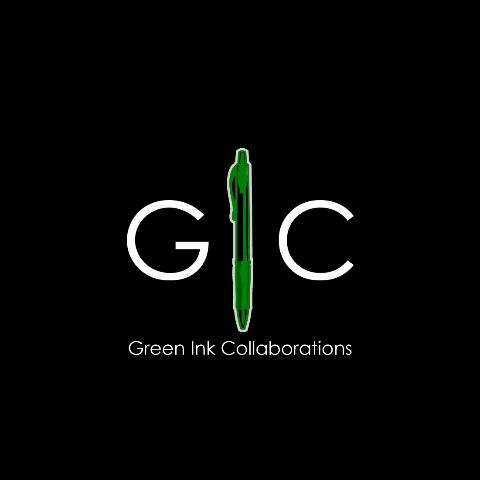 green.ink.collaborations@gmail.com